Στους μαθητές θα τεθούν οι ακόλουθες ανοιχτές ερωτήσεις σχετικά με την κριτική σκέψη:
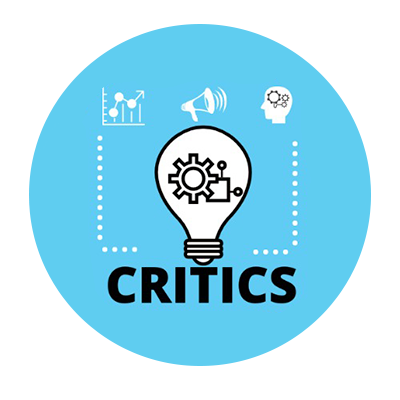 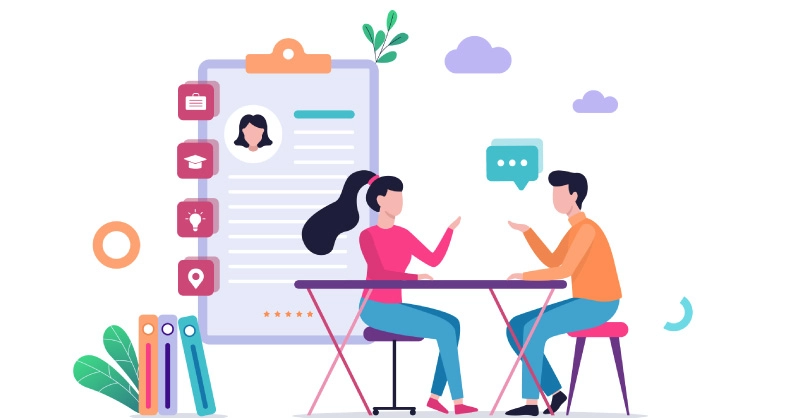 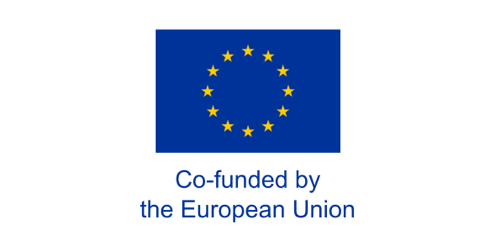 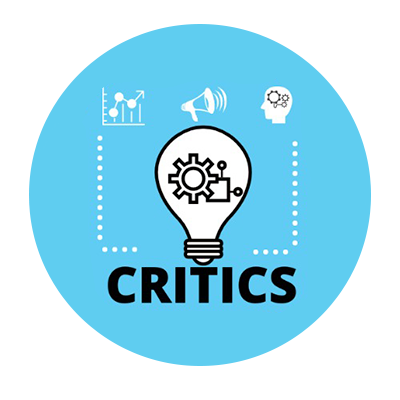 Debate/κριτικά σκεπτόμενοι
1η Μέθοδος :
ΕΡΩΤΗΣΕΙΣ ΣΥΝΕΝΤΕΥΞΕΩΝ ΜΑΘΗΤΩΝ

1- Τι σας άρεσε περισσότερο στη συζήτηση;
2- Η συζήτηση σας βοήθησε να διατυπώσετε με σαφήνεια το πρόβλημα;
3- Τι μάθατε για την κριτική σκέψη; Και γιατί?
4- Πώς ήταν η συζήτηση για εσάς; Και γιατί?
5- Η συζήτηση βοήθησε στη βελτίωση της συνολικής κριτικής σας σκέψης; Γιατί ή γιατί όχι?
6- Η συζήτηση βοήθησε στη βελτίωση των επικοινωνιακών σας δεξιοτήτων; Γιατί ή γιατί όχι?
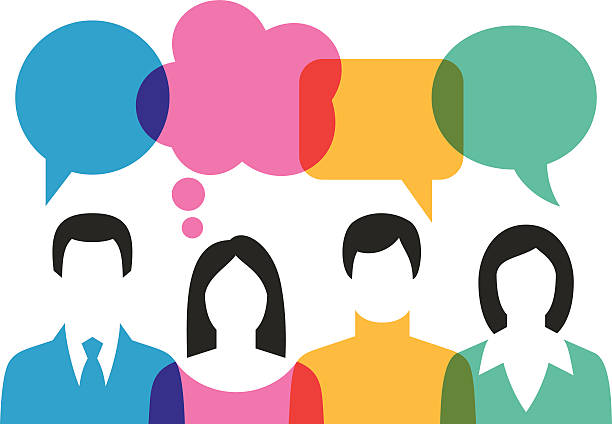 Ευχαριστώ